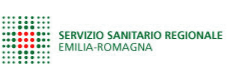 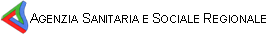 Il percorso di co-costruzione del Dossier formativo di gruppo nella Regione Emilia-Romagna

Il modello: vincolo o opportunità ?
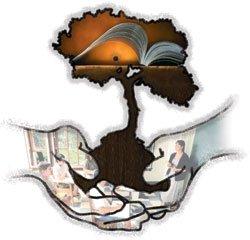 Diletta Priami, Barbara Lelli

Agenzia Sanitaria e Sociale RER
Roma, 5 novembre 2013
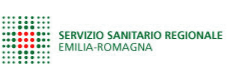 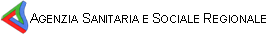 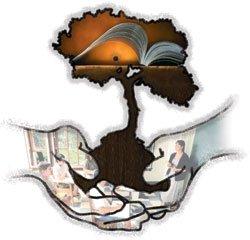 Il contesto regionale
Dal 2002: sistema regionale ECM
Legge regionale 29/2004: assistenza, ricerca e didattica …
La formazione continua 
come leva per miglioramento dei processi assistenziali e del funzionamento dei servizi.
[Speaker Notes: Una premessa necessaria: il contesto in cui è maturata l’esperienza che vi raccontiamo. 
Dal 2002:  L’Emilia-Romagna è stata una delle prime Regioni a sviluppare un proprio sistema di accreditamento degli eventi formativi di Educazione continua in medicina.
L’introduzione dell’ECM è stata colta come occasione per rafforzare la funzione formazione e le strutture aziendali dedicate.
L’accreditamento dell’FSC è stato un altro tassello per legittimare ulteriormente la funzione di didattica del SSR 
Una legge regionale ha ulteriormente rafforzato questa vocazione del SSR legando in modo imprescindibile l’assistenza alla ricerca e alla  formazione permanente (che coinvolgono tutte le strutture e gli operatori).]
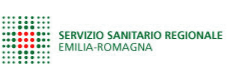 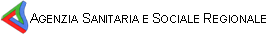 Le Aziende sanitarie pubbliche e private accreditate (Provider ECM)
REQUISITI PER L’ACCREDITAMENTO 
DELLA FUNZIONE DI GOVERNO AZIENDALE 
DELLA FORMAZIONE CONTINUA IN EMILIA-ROMAGNA (DGR1332/2011)
2.5 Si dispone di un Dossier formativo correlato ai profili
professionali ed alle posizioni organizzative. Può essere
	a. individuale (DFI)
	b. di gruppo (DFG)

composto di tre specifiche parti documentabili:
	1. obiettivi formativi
	2. documentazione relativa alle attività formative seguite
	3.valutazione periodica
Punti estrapolati 
Accordo 1 agosto 2007
[Speaker Notes: Contesto RER di riferimento]
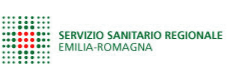 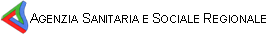 Dossier Formativo
Le premesse teoriche …
L’obiettivo: rafforzare il processo di programmazione della formazione 
Il metodo: costruttivista e partecipato
da confronto…a osservazione….a sperimentazione
[Speaker Notes: Ci interessa non solo arrivare al prodotto finale (il DF) ma soprattutto far si che nelle nostre aziende si strutturi in modo robusto un processo che guidi la programmazione e valutazione della formazione, il più possibile in armonia con le finalità del sistema sanitario regionale.

Quindi siamo ripartiti dalle aziende, 

Come lavoriamo: partendo dalla condivisione delle esperienze e costruendo insieme, a partire anche da punti di vista ed esperienze diverse, una idea condivisa e plurale e flessibile(c’è il DF? Oppure i DF?) di dossier formativo 

Metodo: in una logica di apprendimento … con approccio empirico - pragmatico che ha guidato l’agire del gruppo RER dando senso, significato ed evidenza a ciò che le Aziende avevano in campo]
DFG
Il Dossier Formativo nel processo di programmazione e valutazione della formazione Aziendale
Il punto di vista delle regione Emilia-Romagna
Livello Organizzativo Macro: Direzione aziendale/Collegio di Direzione
PAF
aziendale
RAF
Livello Organizzativo Meso: Dipartimenti (Piani dipartimentali form.)
Valutazione
Programmazione
Livello Organizzativo Micro: U.O., equipe, singolo  professionista
[Speaker Notes: Con il DF siamo dentro al processo di programmazione della formazione. Quindi DF, PAF e del RAF sono prodotti di uno stesso processo che si gioca nei diversi livelli organizzativi: macro(Direzione aziendale/Collegio di Direzione), meso  (Dipartimenti, Unità operative) e micro (equipe, singolo  professionista).
PAF e RAF sono ouput a livello macro mente possiamo immaginare che il DF scaturisca dalle fasi del processo a livello micro/meso ed è lì infatti che andremo a puntare le nostre lenti per l’osservazione. 
Forse possiamo definire Il dossier formativo come il prodotto di un processo di  programmazione e valutazione delle attività formative che consente una migliore integrazione dei singoli professionisti nei contesti lavorativi, in funzione degli obiettivi di sviluppo e delle necessità delle Unità Operative/Equipe e in armonia con le priorità dell’Azienda. 

Quindi l’introduzione del DF è l’occasione per lavorare insieme alle aziende per rafforzare la programmazione. 
E’ uno strumento dell’organizzazione per governare la formazione attraverso una programmazione che porti a sintesi le priorità dell’azienda con le necessità del lavoro quotidiano.]
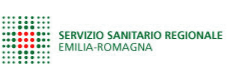 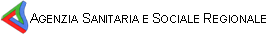 Giugno  2010
“Note di orientamento per la costruzione del dossier formativo nelle aziende sanitarie delle’Emilia Romagna”
Novembre  2011
Le linee di indirizzo per requisiti Accreditamento 
(modello DFG)
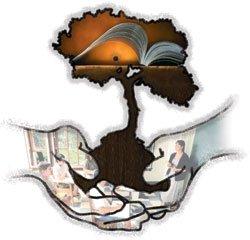 2012/2013…2014
Sperimentazione dei modelli di Dossier 
formativi di gruppo; 
progetto di  monitoraggio e valutazione
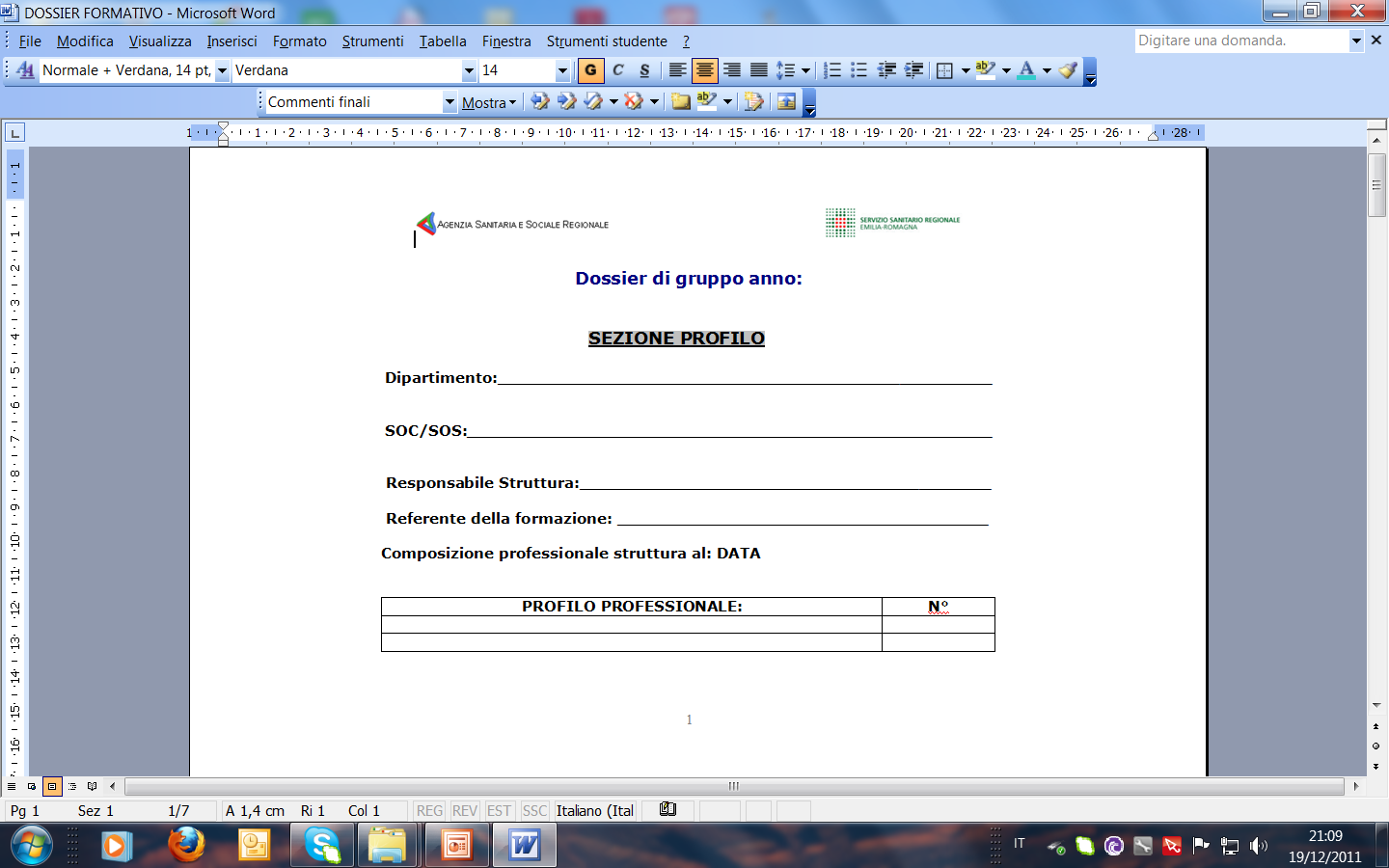 [Speaker Notes: Risponde alle sezioni dell’Accordo stato-regioni
Proposta/format non vincolante di un oggetto, concreto per aiutare le Aziende alla compilazione 

Alcune >Aziende si sono diversificate in base al loro contesto]
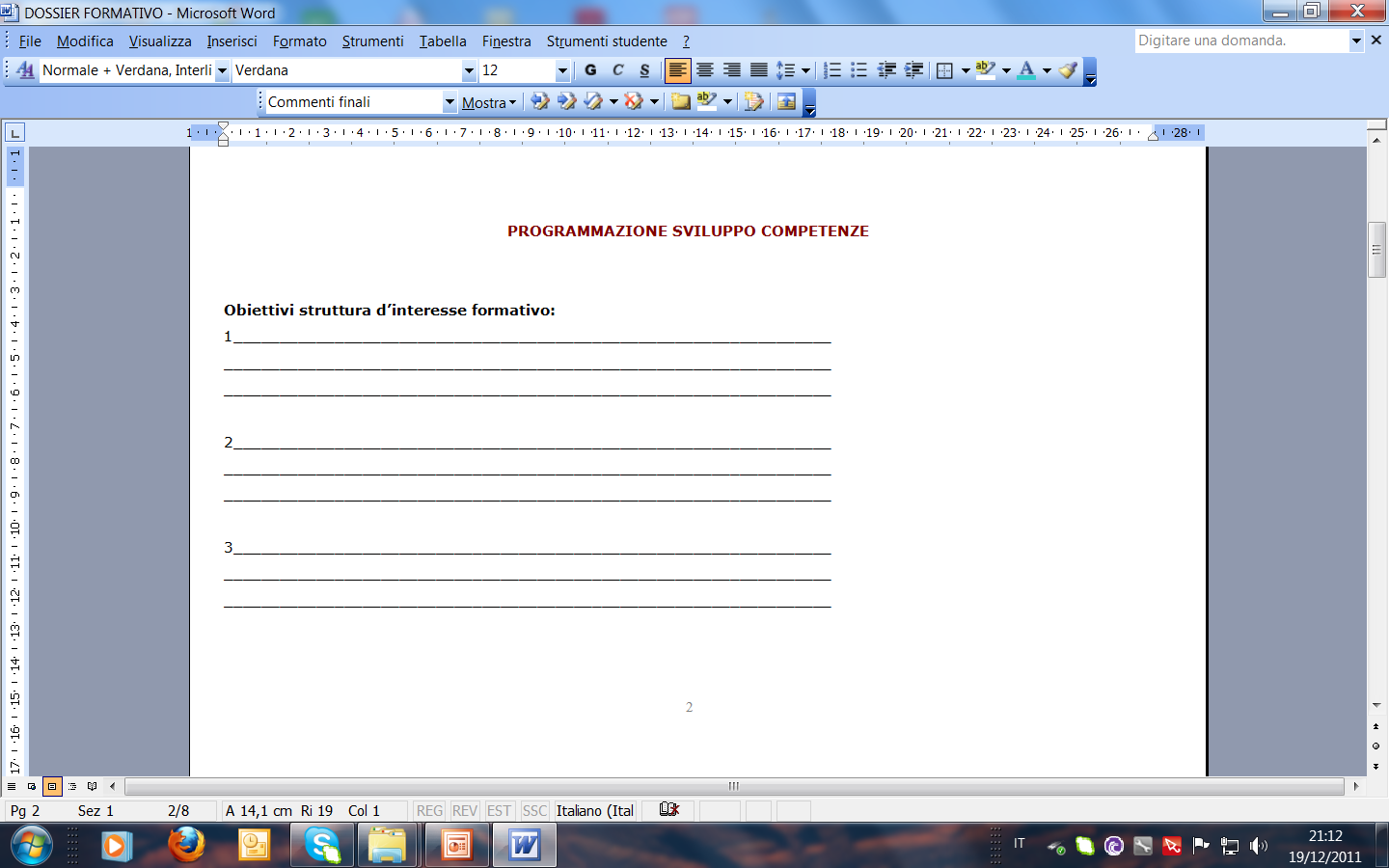 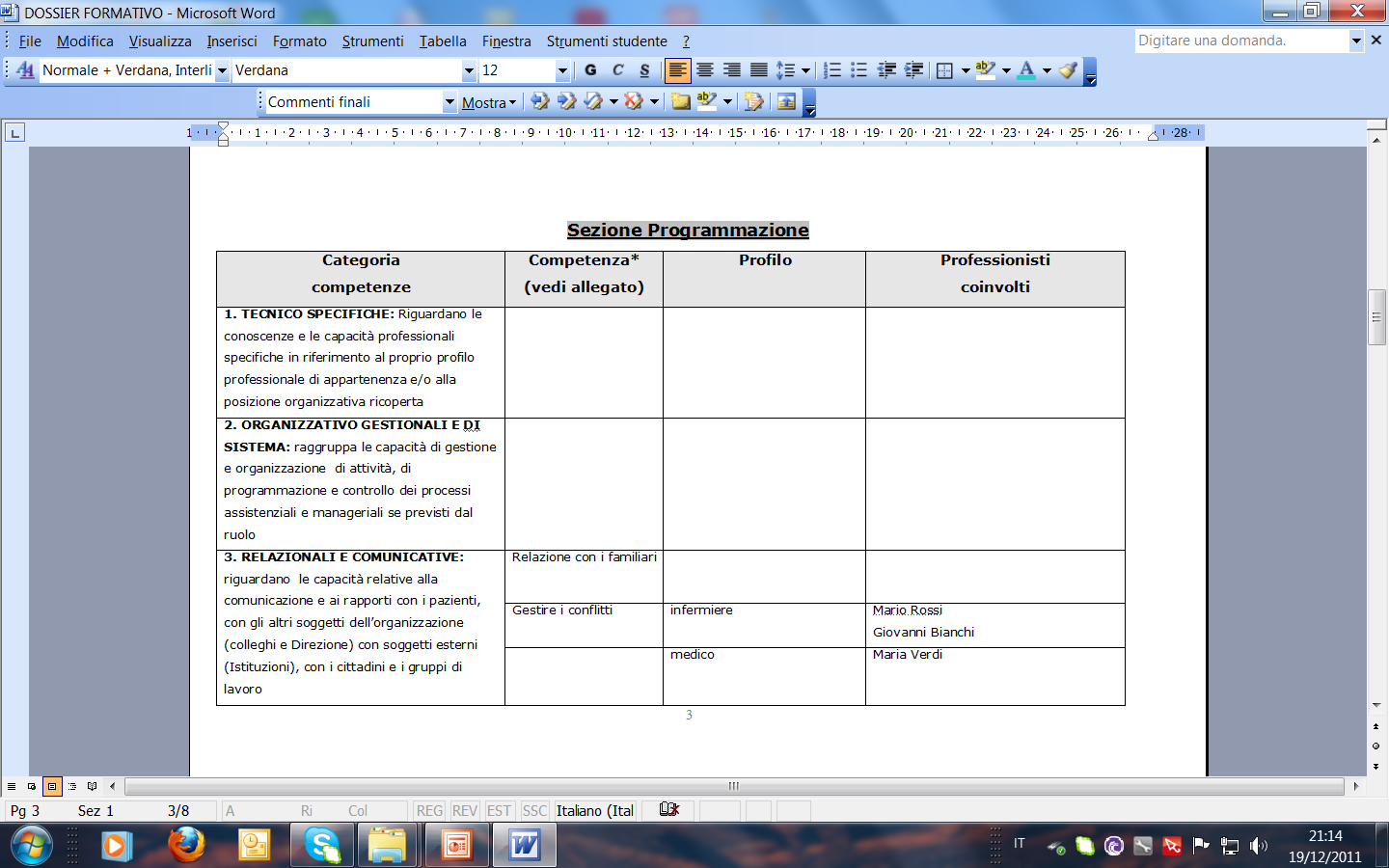 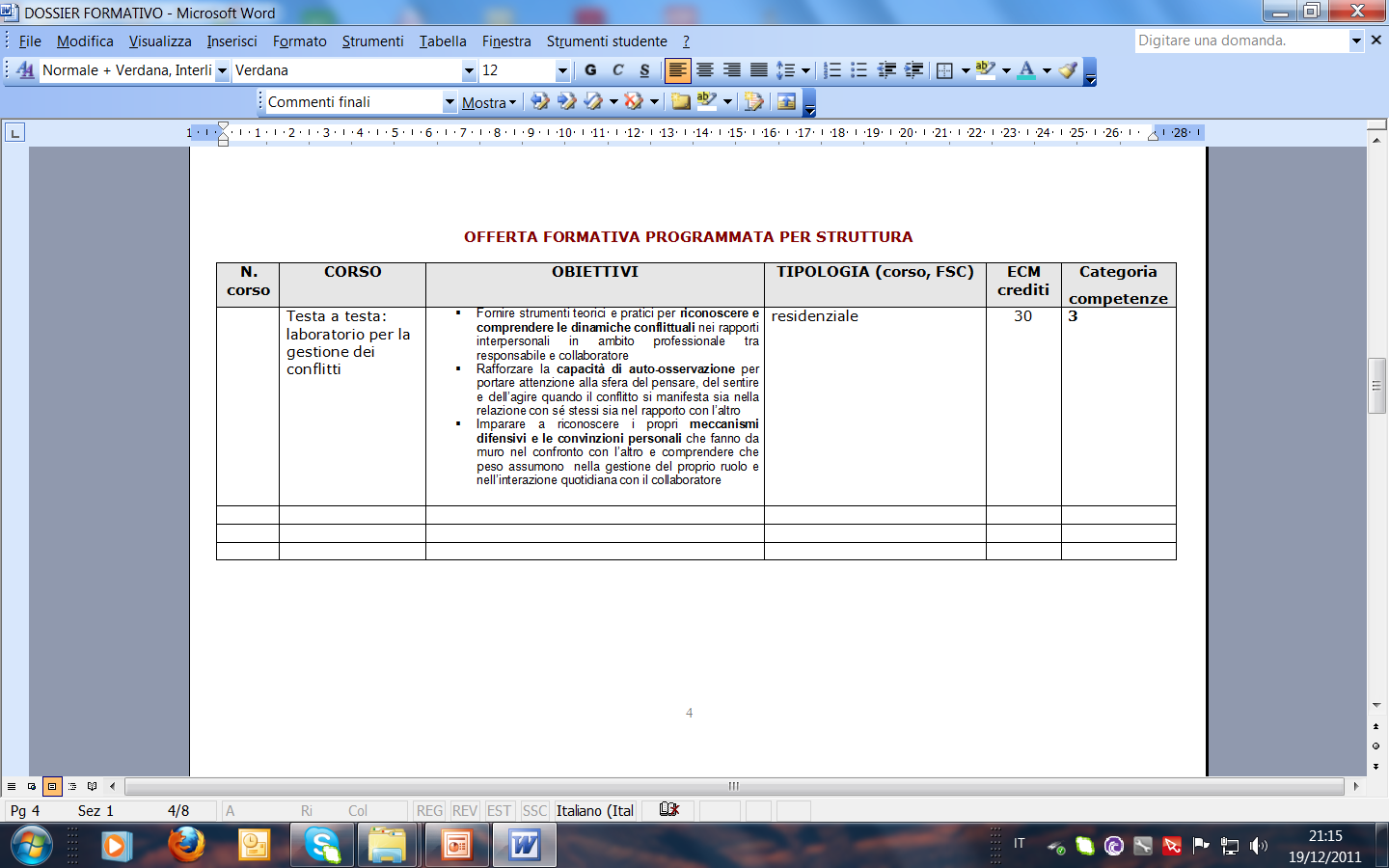 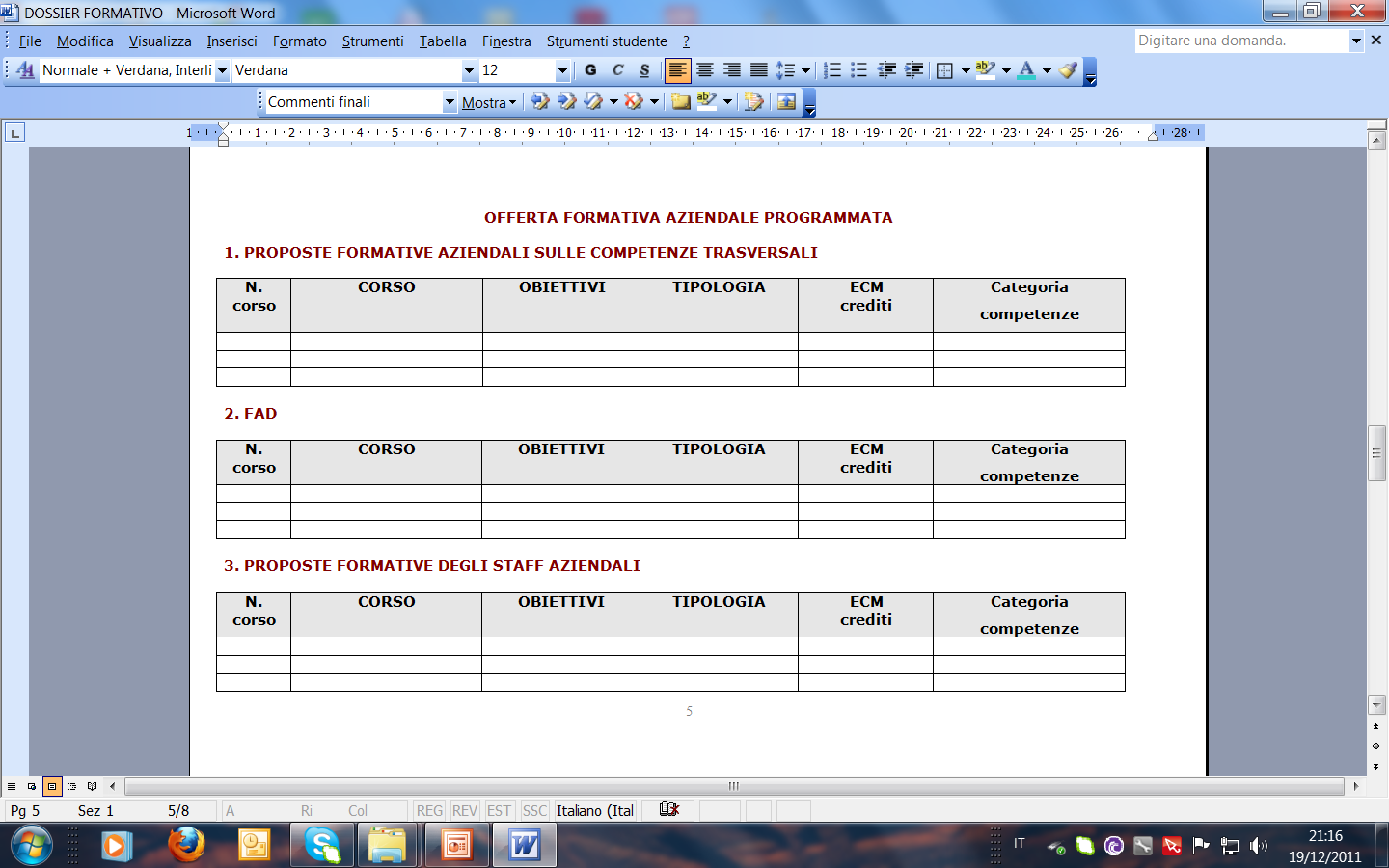 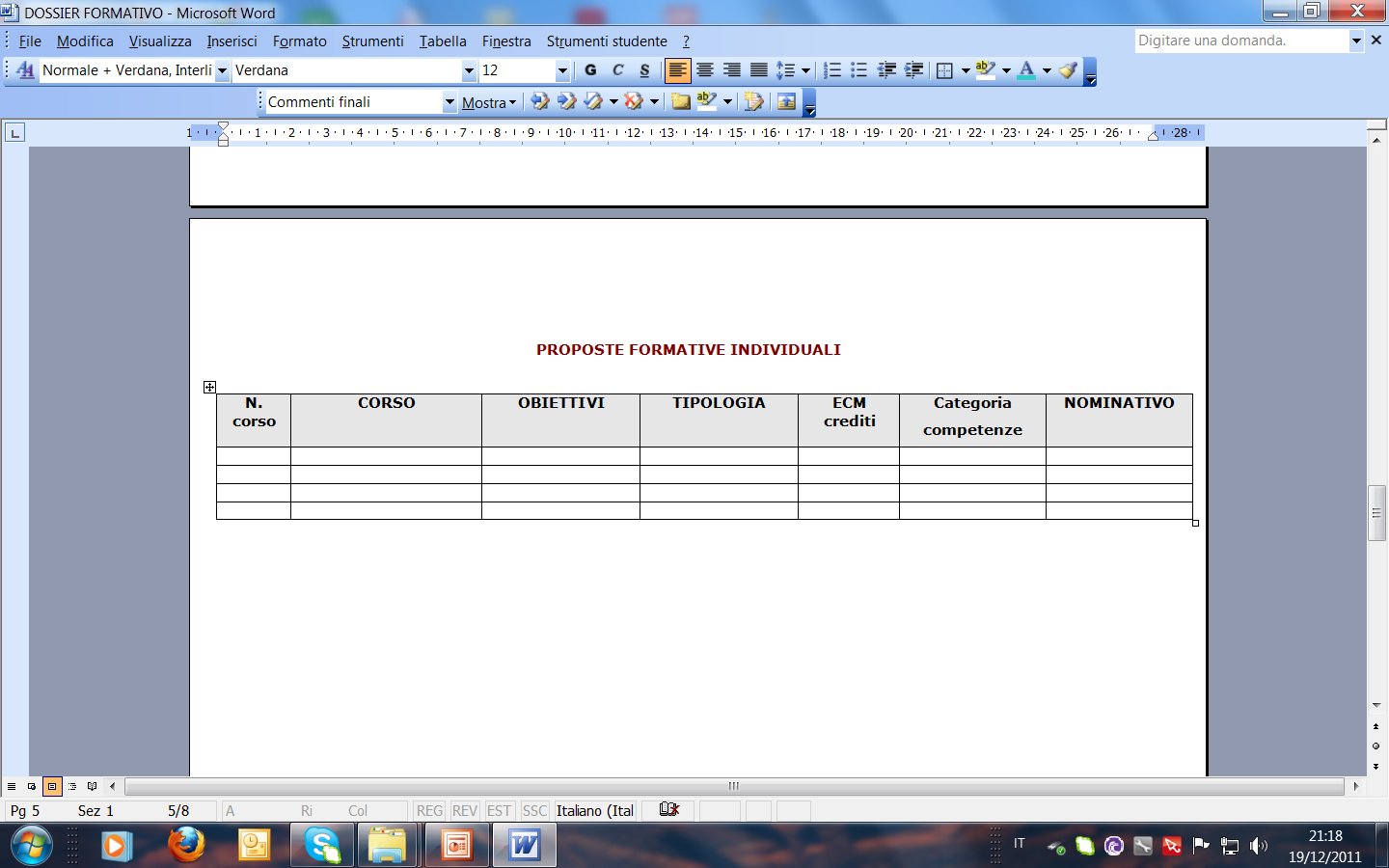 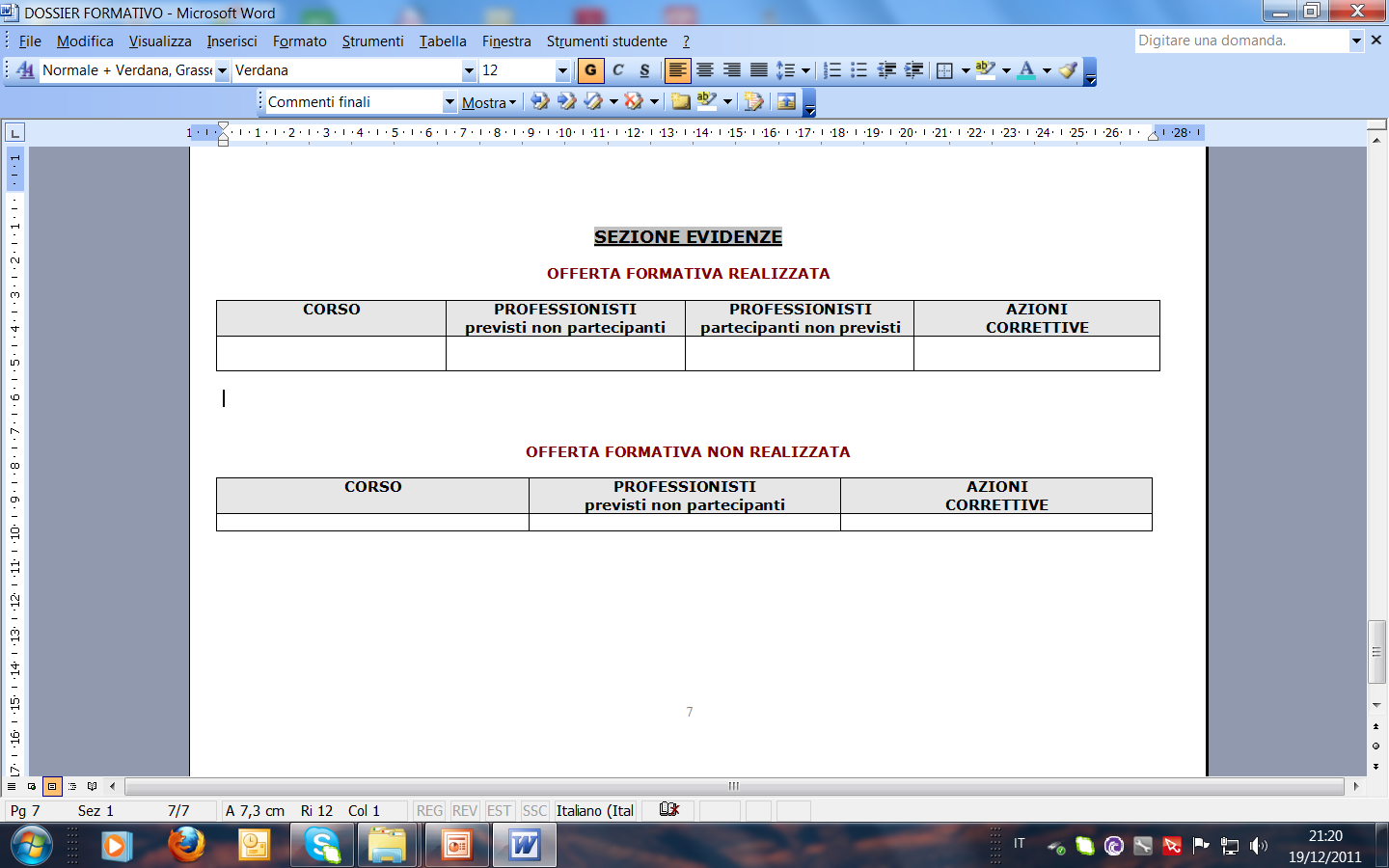 Ricerca - azione
Monitoraggio e valutazione 2013: 
l’applicazione del Dossier Formativo nelle 17 aziende sanitarie pubbliche del Regione
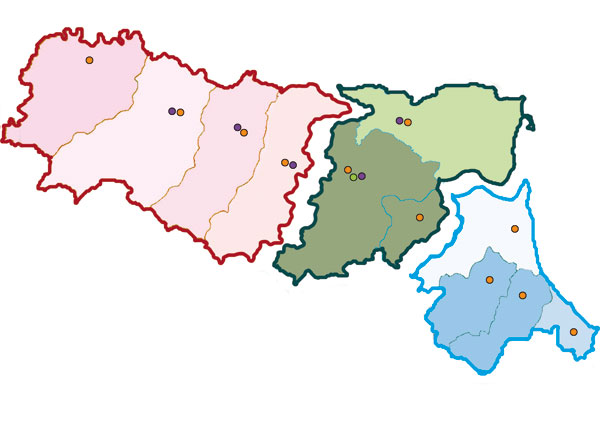 DFG di Dipartimento
 DFG di Unità operativa
 DFG di comunità professionali
 ……….
8 Aziende: DFG in tutte le strutture
[Speaker Notes: 8 Aziende a regime, le altre hanno iniziato in alcune strutture

Ior: DFG di UO

AUSLBologna: DFG dei MMG, PLS

Modena: DFG dei fisioterapisti ospedalieri
AVR 1° gennaio unica azienda]
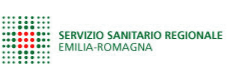 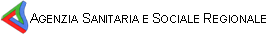 Progetto di ricerca - azione 
monitoraggio e valutazione
Come …
Obiettivo
Valutare e monitorare il processo di costruzione del DFG e 
l’esperienze (prodotto) realizzate nelle Aziende sanitarie della RER 
esplorando i diversi punti di vista dell’organizzazione
I FASE
Questionario rivolto ai Responsabili della formazione della RER 
con l’obiettivo di esplorare e condividere 
il processo di costruzione del DFG di gruppo 
per fotografare lo stato dell’arte
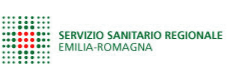 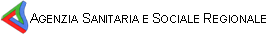 Progetto di ricerca - azione 
monitoraggio e valutazione
Come …
II FASE
3 focus group di Area vasta con l’obiettivo di descrivere e raccogliere il punto di vista di coloro che utilizzano, costruiscono e applicano il DFG nell’operatività (referenti, animatori, facilitatori …) 
per definire la griglia di conduzione per interviste e i focus group
esplorare e raccogliere in profondità il punto di vista di coloro che “vivono” il DFG
Analisi di casi (8 Aziende su base volontaria):
Intervista approfondita al Responsabile formazione
Intervista referenti formazione area dirigenza e comparto
Focus group ai professionisti dell’equipe (comparto e dirigenza)
Azienda ospedaliera universitaria di Parma,Istituti Ortopedici Rizzoli, 
AUSL Bologna, AUSL Imola, AUSL Parma, AUSL Piacenza, 
Azienda ospedaliera universitaria S’Orsola-Malpighi, AUSL Ravenna
[Speaker Notes: Ricerca quantitativa]
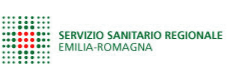 “I focus group”… verbatim … sensi  e significati, immagini del DFG … i vissuti
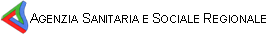 Registro del professionista
Contenitori di saperi per il professionista e l’Azienda
Uno scambio
Strumento di lavoro partenza cruciale
Un percorso, un lavorare insieme
Mediazione 
Un valore per l’Azienda
E’ una ricetta ….
Ricognizione delle esigenze formative, disegno formale
E’ un progetto di UO.
E’ una strada per arrivare alla costruzione di un sistema complesso … ribalta un po’ l’idea di formazione 
Troppe caselle da sbarrare, giustificazioni da portare
Documento riepilogativo delle esigenze formative (bisogni e obiettivi)
Fotografia della formazione dei varia aspetti del personale … … ma quali finalità ?
Si finalizza la formazione “far comprendere le esigenze”
Percorso formativo per definire le competenze partendo dai professionisti
Libro del professionista 
Sapere da dove si parte
Un libro da portarsi dietro
Tentativo parzialmente riuscito di democrazia
Ribalta il pensiero della formazione 
Strumento complesso che dovrebbe invece “facilitare” un percorso
Strumento per realizzare il processo della formazione in maniera più appropriata  ed efficace
Riassunto dei bisogni formativi del gruppo
Idealmente lodevole iniziativa…
Un mosaico …..
Una rivoluzione copernicana
Una Bomba …
Vincolo o opportunità ?
I risultati … del “processo”
[Speaker Notes: Risultati di aspettative  e vissuti del processo di costruzione del DFG, abbiamo ascoltato al voce dei professionisti e dei referenti formazione e responsabili F., ascoltando i diversi punti di vista i risultati sono stati gli stessi
Cambiamenti misurati e prodotti]
Vincolo o opportunità ?
I risultati … “il prodotto”
[Speaker Notes: Formazione esterna pagata dei professionisti]
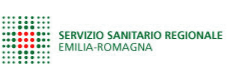 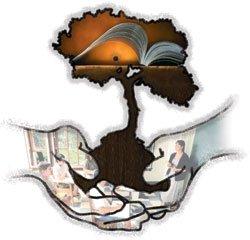 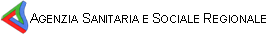 … cosa abbiamo appreso …
Il DFG è un strumento/prodotto che ha bisogno di una dimensione di progettazione micro (co-costruzione fabbisogno formativo)-partecipazione attiva di tutti i professionisti
Bilancio di competenze per una adeguata definizione degli obiettivi formativi
“Cura” e “rinforzo” delle funzioni del Referente formazione 
(professionalizzazione)
Auspicabile informatizzazione del modello DFG nelle Aziende
[Speaker Notes: Micro: sennò diventa catalogo ….(es: dipartimento)
Cura del RF con formazione per la gestione e costruzione del DFG- competenze distintive e specifiche

ES. Tutor]
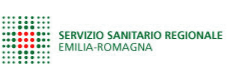 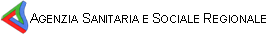 cosa abbiamo messo in campo …. e cosa faremo …
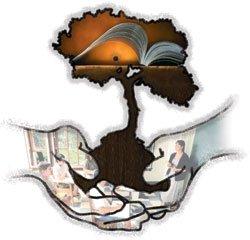 “Cura” delle innovazioni delle Reti della formazione
Coordinamento regionale dei Responsabili formazione – Comunità di pratica 
Incontri di sensibilizzazione “aperti” del DFG nelle Aziende
Formazione “intervento” alle reti dei referenti formazione
Cosa ci aspettiamo … nel 2014
Miglioramento della programmazione 
Valutazione della coerenza
Applicazione in tutti i dipartimenti Aziende della RER
Valutazione d’impatto della formazione
…..
[Speaker Notes: Formazione: ai responsabili
 Indicatori anche qualitativi per il miglioramento
maggiore consapevolezza

Valutazione impatto su alcuni progetti: formazione intervento]
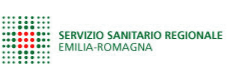 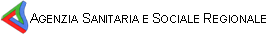 Il Dossier formativo ….
4 parole chiave:
Contrappeso
Negoziazione
Metro
Opportunità
[Speaker Notes: Importanza del DF nel programma ECM in sistema regionale caratterizzato da una forte capacità formativa delle AS.
Contrappeso:
dà equilibrio al nuovo sistema sbilanciato sull’accreditamento provider
Negoziazione:
partecipazione a percorsi innovativi, contrapposizione individuo/organizzazione
Metro: coerenza
Strumento di misura (bisogni, scelte, percorsi, risultati)
Unità di misura (individuale, organizzativa formativa, del sistema ECM)
Opportunità:
Valorizzazione del ruolo dei formatori 
Strada di un sistema sanitario
Valorizzazione delle aziende la cui voce finora è stata debole]
Dossier formativo
individuale e di gruppo
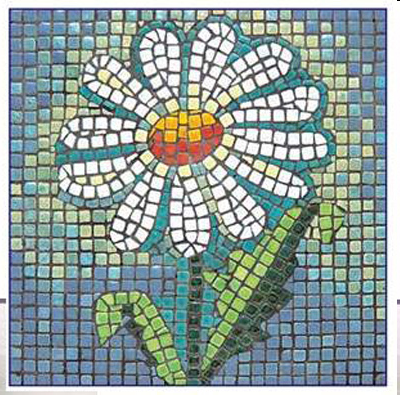 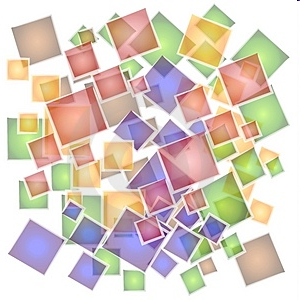 sviluppo professionale
opportunità d’apprendimento
l’insieme delle pietre non è il mosaico
[Speaker Notes: Il DFG ha una valenza educativa ed è uno strumento che guida l’apprendimento del professionista all’interno della propria organizzazione
 DF potremmo attribuire una valenza educativa che serve ai singoli professionisti e quindi all’organizzazione per dare un senso a ciò che si fa e a connetterlo con ciò che avviene ad altri livelli aziendali. 

In questo senso il Dossier Formativo è un utile strumento per costruire significato:  LE TRAIETTORIE CHE IL DISEGNA IL DF sono il senso che guida l’apprendimento del singolo in modo da riuscire a ricomporre il disegno del puzzle di cui le singole tessere dono i singoli eventi. Ovviamente è necessario che ci sia un “disegno” e cioè una programmazione dotata di senso: il DF è uno strumento che serve al’azienda per documentare la programmazione della formazione e al professionista per essere consapevole delle strategie aziendali. 
La letteratura evidenzia che la programmazione (accurata anilisi dei bisogni, utilizzo di più metodi e più sessioni formative dedicate e collegate , quindi programmi e non eventi a spot) aumenta l’efficacia della formazione).]